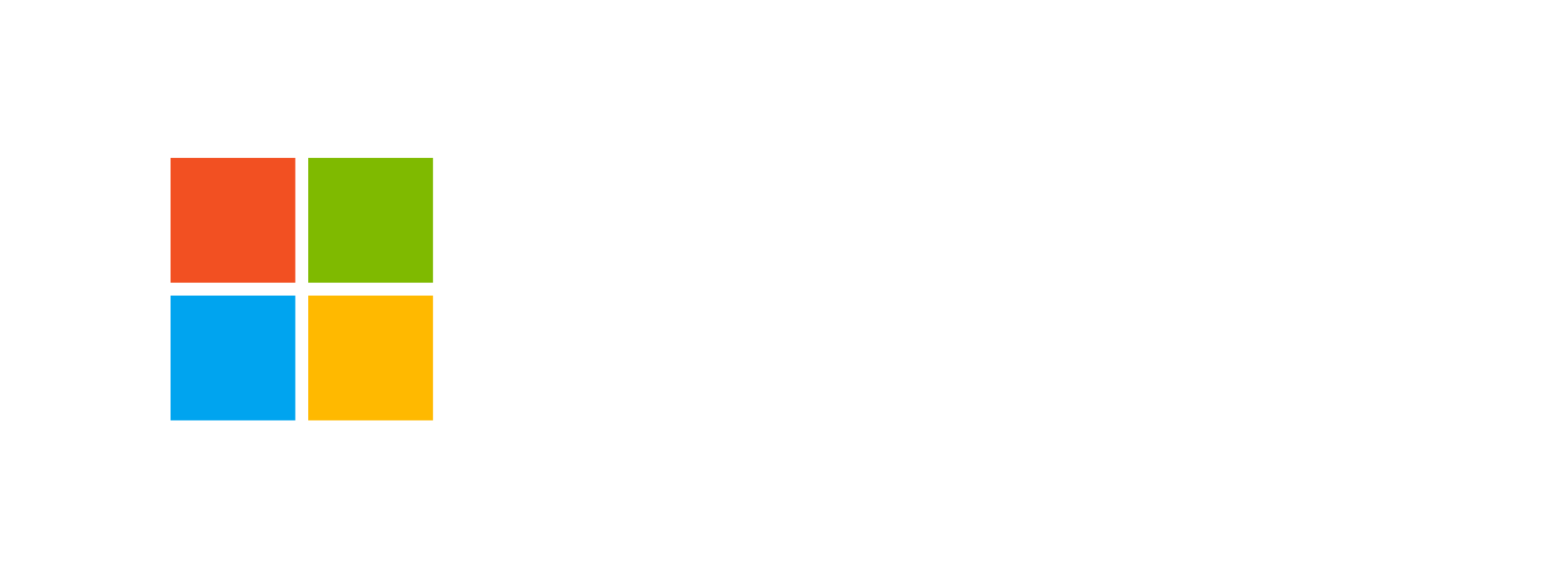 Windows Admin Center
La rivoluzione della gestione di Windows Server
/ictpower
@ictpower_it
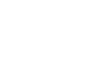 Domenico Caldarelli
Senior Security and Systems Engineer
domenico.caldarelli@gmail.com
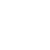 Senior Security and Systems Engineer

Responsabile Ricerca e Sviluppo, Coordinatore Tecnico dell’area Sistemi in ITI srl 

Microsoft MCSE Cloud Platform and Infrastructure

ICTPower
Presentazione Windows Admin Center
Panoramica funzionalità
Case study
Demo
Cos’è Windows Admin Center?
Nuovo strumento di gestione basato su browser, distribuito localmente, che consente di gestire i server Windows senza dipendenze cloud o Azure. 
Offre il controllo completo su tutti gli aspetti dell'infrastruttura server ed è particolarmente utile per la gestione dei server su reti private non connesse a Internet.
Moderna evoluzione degli strumenti di gestione "inclusi", ad esempio Server Manager e MMC. 
SDK per sviluppo estensioni
Come funziona?
Configurazione
Gateway su Windows Server 2016 o Windows 10
Sessione remota di PowerShell  e WMI.
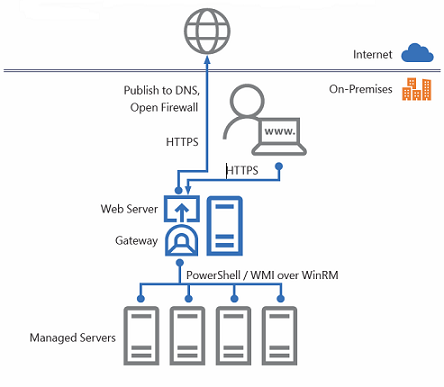 Gestione
Windows Server 2016
Windows Server 2012 R2
Windows Server 2012
Windows Server 2008 R2
Windows 10
User access options
Gateway Access Roles
Identity Provider options
Role-based access control
Case Study
Server Manager
Gestione Failover Cluster
Gestione Cluster Iperconvergente (S2D)
Download
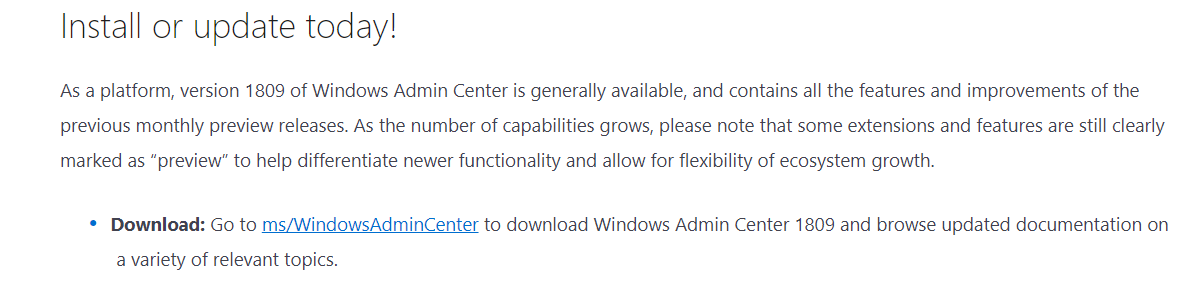 Versione 1809
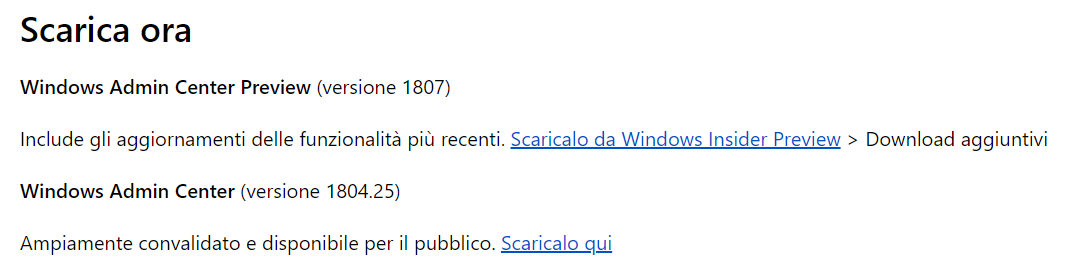 Versioni precedenti
Admin Center - Release 1809
View Script: Esempi di script powershell per esigenze specifiche.
Scheduled Tasks: Visualizzazione, modifica, on/off, start/stop e create tasks.
File Shares: Creazione di cartelle condivise e gestione semplificata.
Installed Apps (Windows Server): Visualizzazione e rimozione di applicazioni installate, gestione features.
Apps and Features (Windows 10): Visualizzazione e rimozione di applicazioni installate.
Hyper-V: Migliorata la gestione delle VM, inclusa la virtualizzazione annidata.
Failover Cluster: Aggiunta/rimozione di un nodo al cluster.
Tags: Migliorata la gestione dei tags per una migliore organizzazione della lista dei server connessi alla dashboard.
Notifications: Migliorato il sistema di notifica.
Windows Server 2008 R2: Gestione limitata.
Iperconvergenza
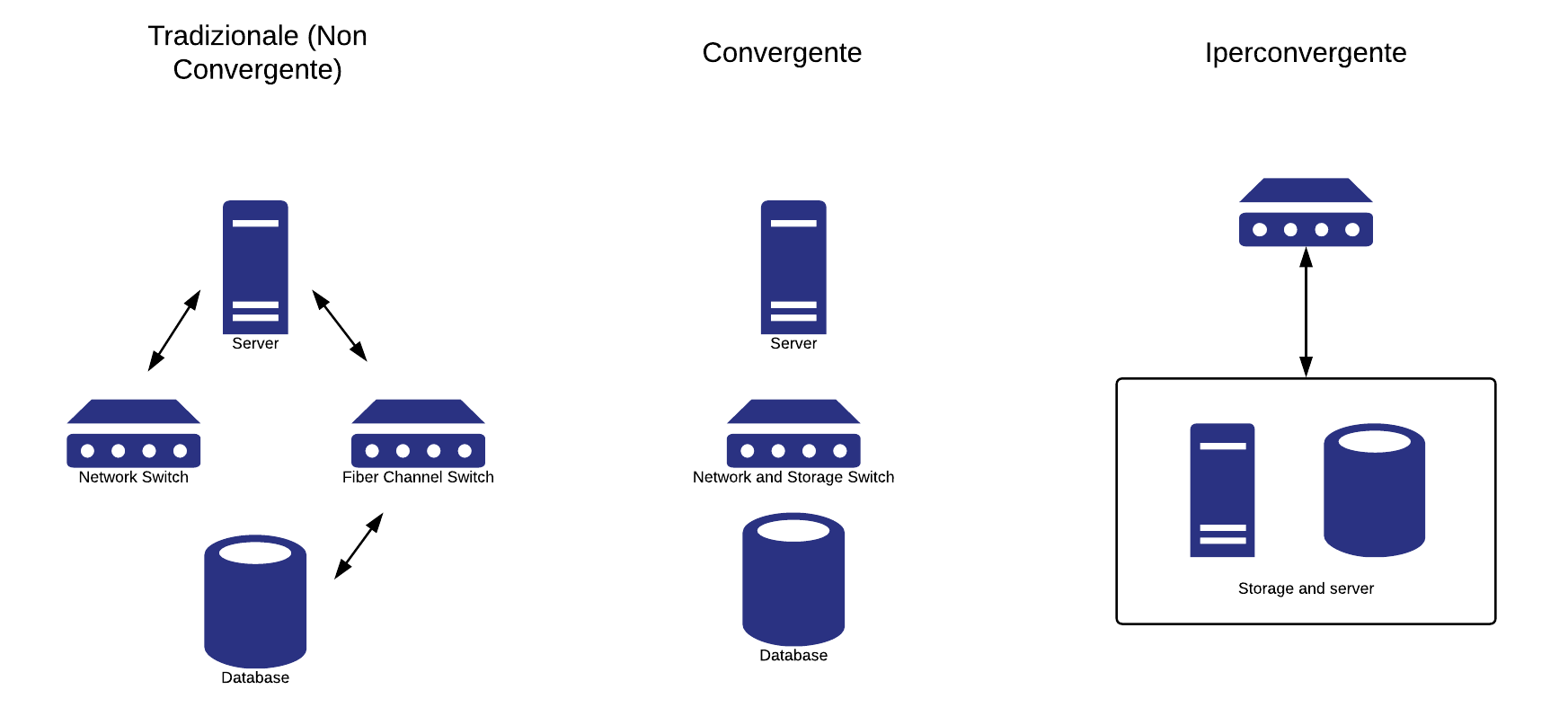 Storage Spaces Direct
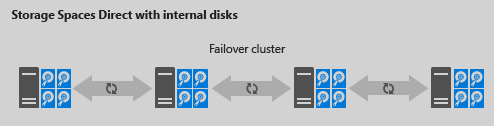 Disponibile solo su Windows Server 2016 Datacenter Edition
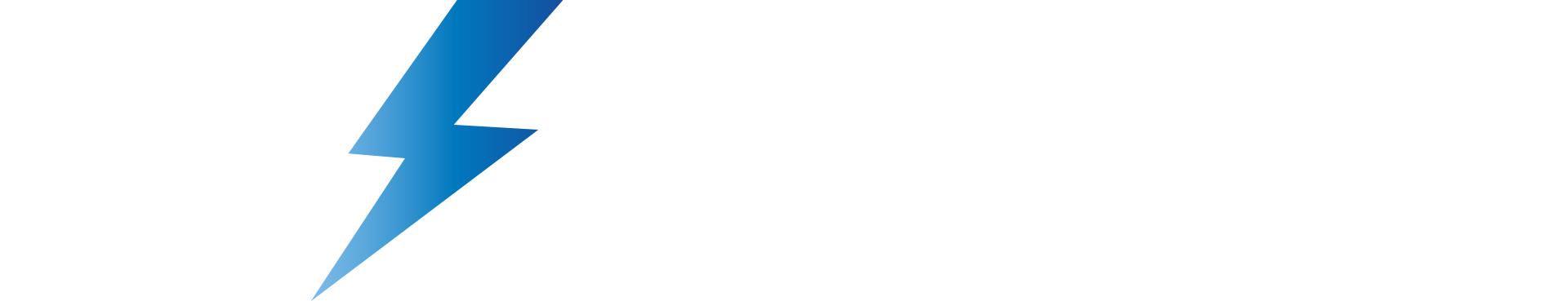 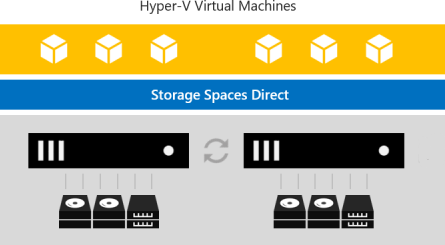 Failover Cluster Iperconvergente S2D
Nested Virtualization
ICTPower.it - Implementare Storage Spaces Direct in Windows Server 2016
Estensioni
Soluzione
Tool – Componente
Modulo - iFrame
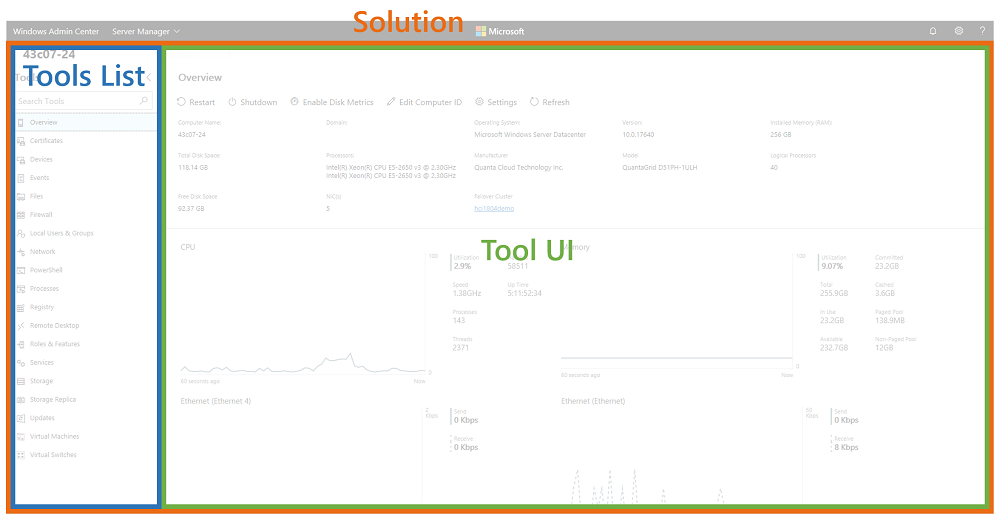 SDK
Integrazione con gli strumenti Windows Admin Center
Uso delle funzionalità di sicurezza, identità e gestione della piattaforma
Sviluppo con le tecnologie Web più recenti
Estensione del raggio del prodotto
HTML5, CSS, Angular, TypeScript e jQuery
Enable Azure Active Directory (AAD) support, Multi-Factor Authentication, Role-Based Access Control (RBAC), logging, auditing
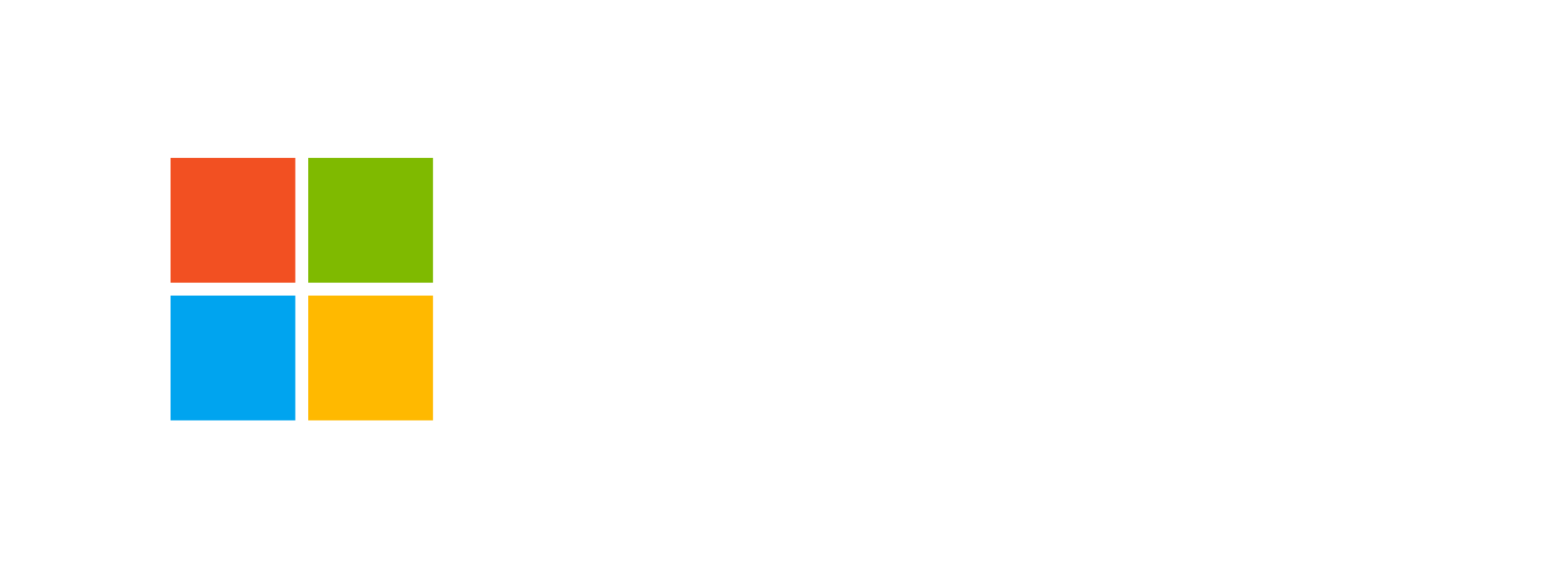 Questions
&
Answers
/ictpower
@ictpower_it
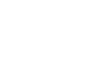 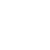 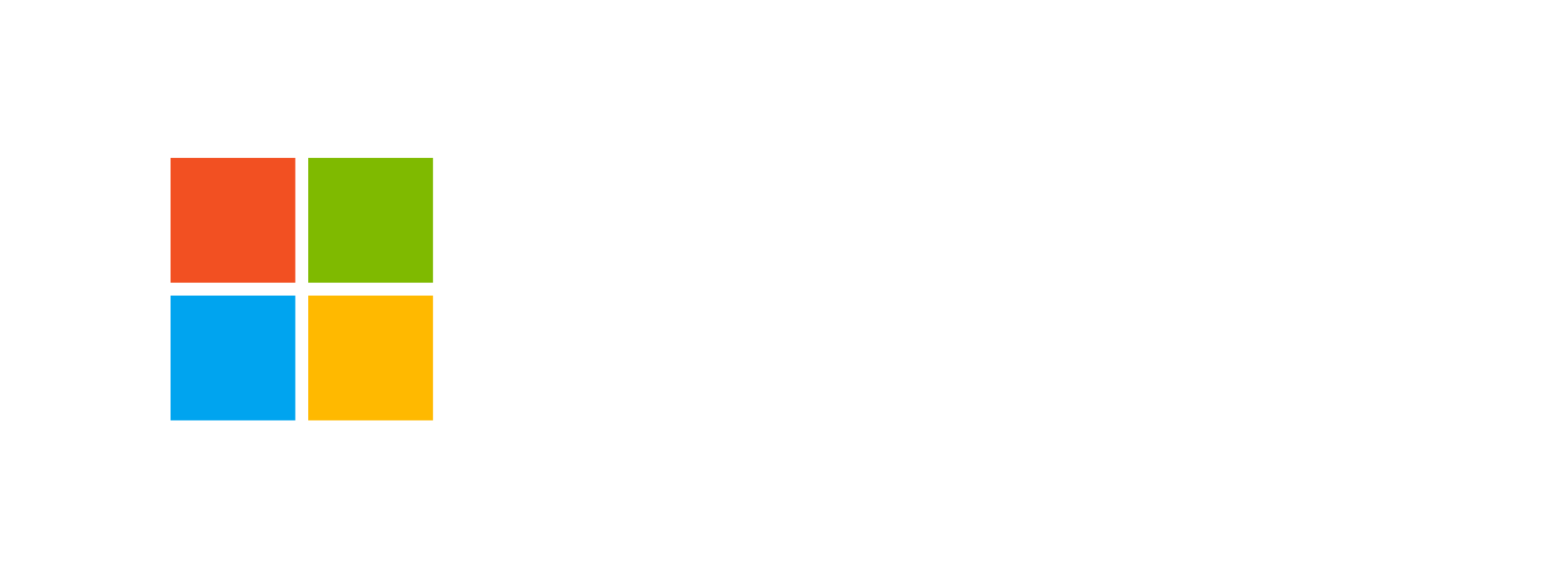 Grazie
/ictpower
@ictpower_it
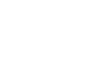 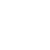